Wald DS, Bestwick JP
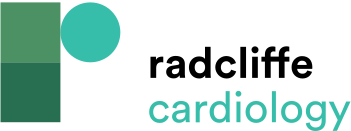 Immediate Preventive Percutaneous Coronary Intervention versus Infarct Artery-only Percutaneous Coronary Intervention – Outcomes in Non-randomised Studies (All-cause Death or Myocardial Infarction) and in Randomised Trials (Cardiac Death or Myocardial Infarction)
Citation: Interventional Cardiology Review 2015;10(1):32–4
https://doi.org/10.15420/icr.2015.10.1.32
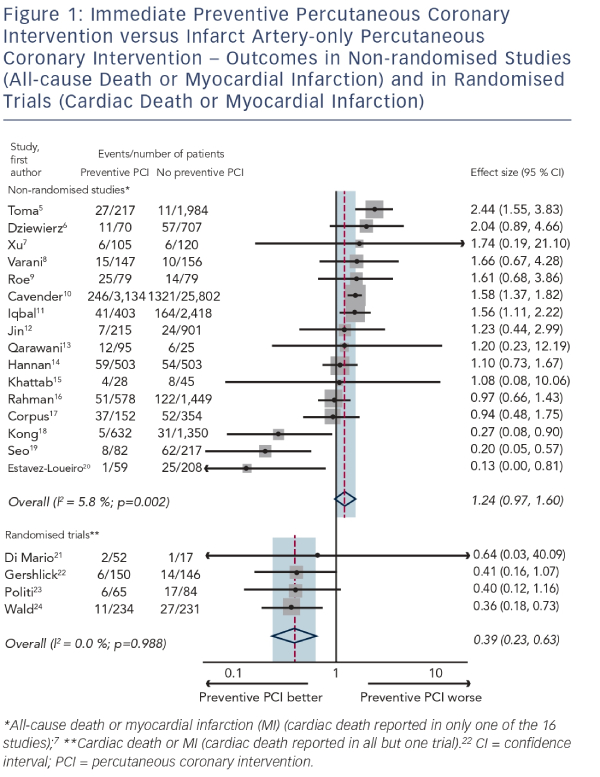